Экоурок 
 «Перелетные птицы весной»
Каждый год птицы приносят нам на крыльях весну. 
Отгадайте про какую птицу говорят: 
1. «Увидел…..- весну встречай»;
2. Черный, проворный, кричит «крак», червякам враг.
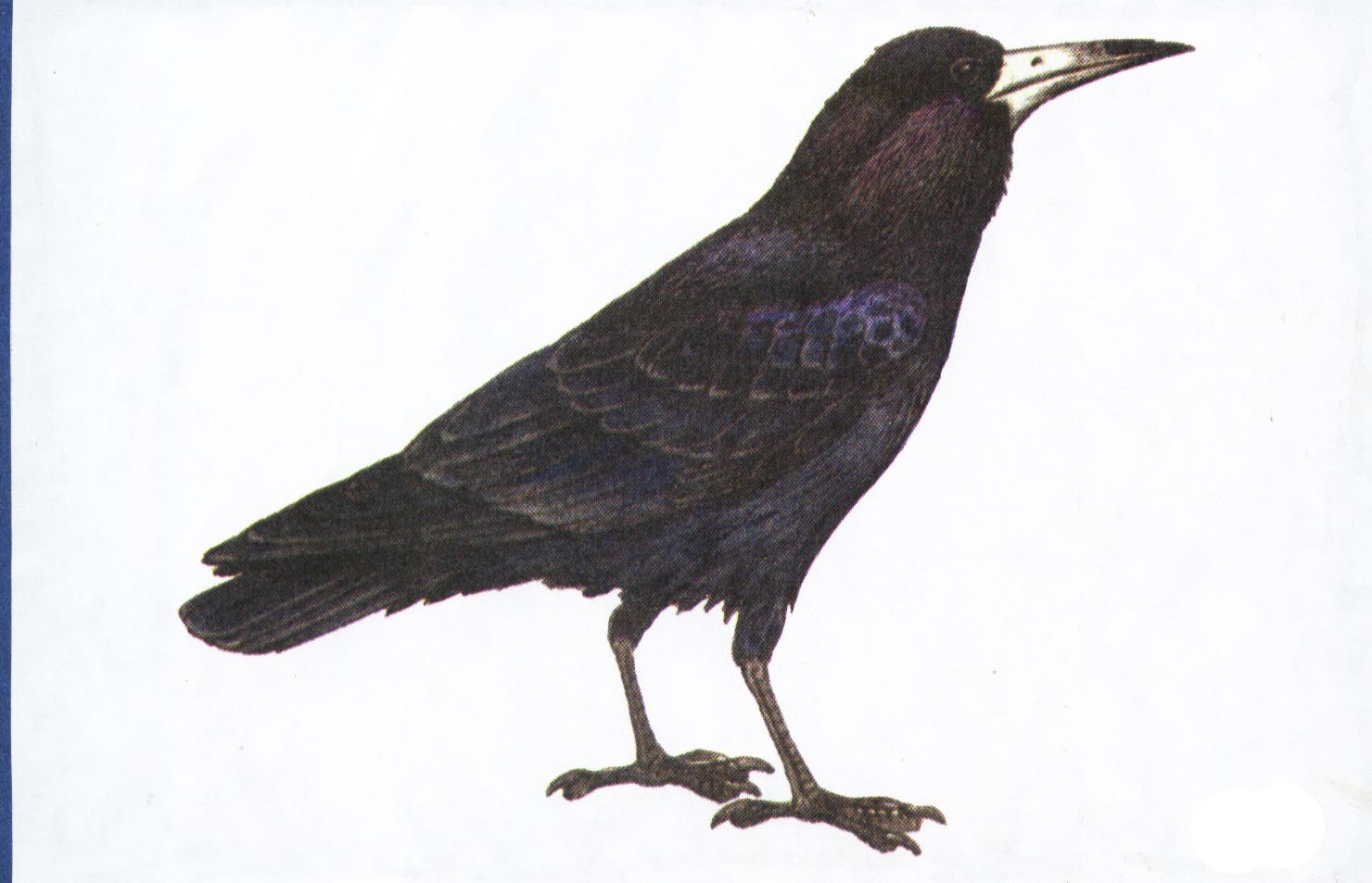 Грач
Ранней весной, когда на реках и озерах еще лежит снег, прилетают грациозные трясогузки.
    (Спинка и бока у трясогузки серые, брюшко белое, верхняя часть грудки, хвост и крылья черные, блестящие, украшенные по краям белыми перышками.)
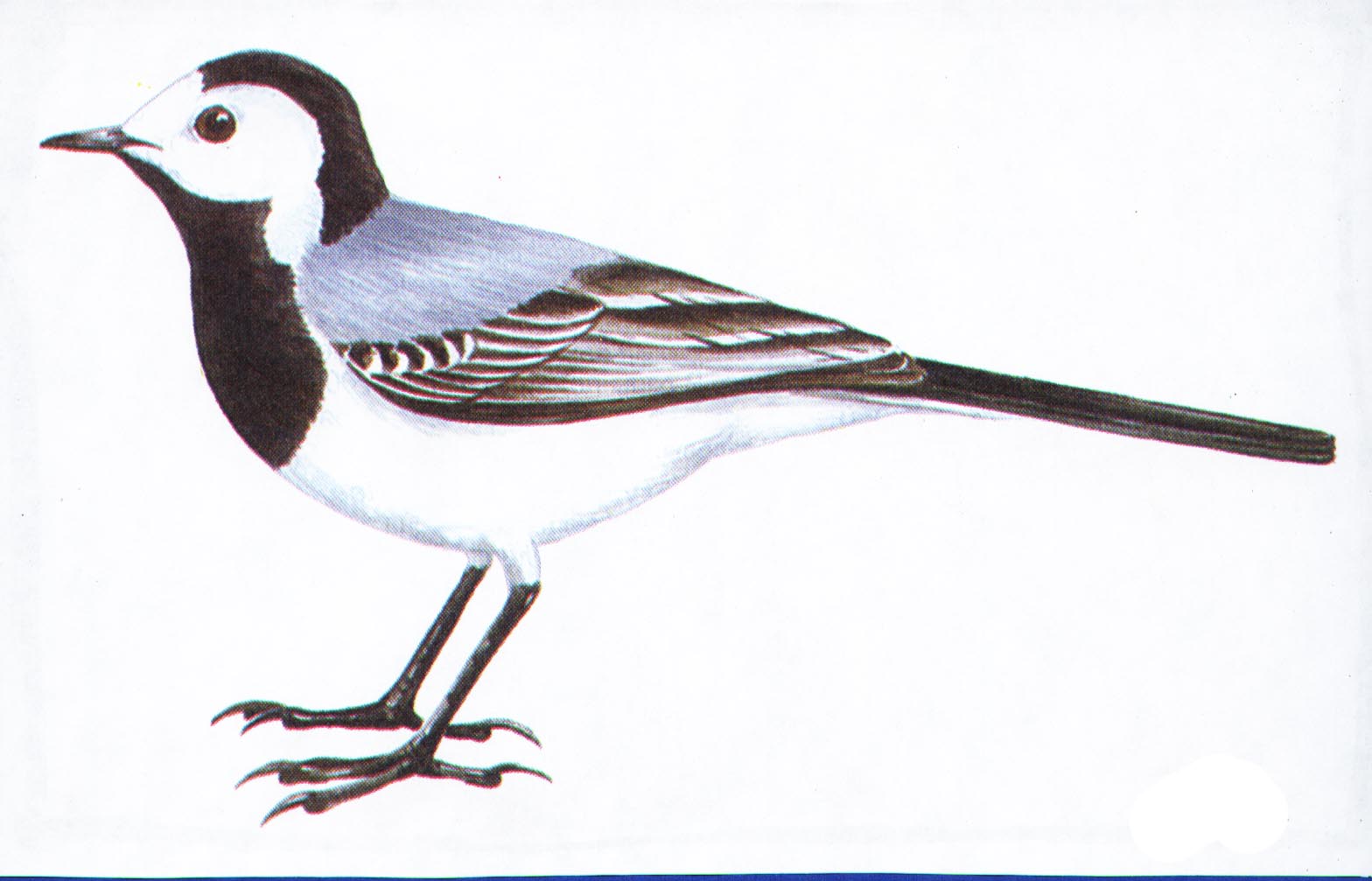 Пригреет солнышко, зазеленеет трава, появятся листья на деревьях, тогда в родные места из теплых стран вернутся другие перелетные птицы.
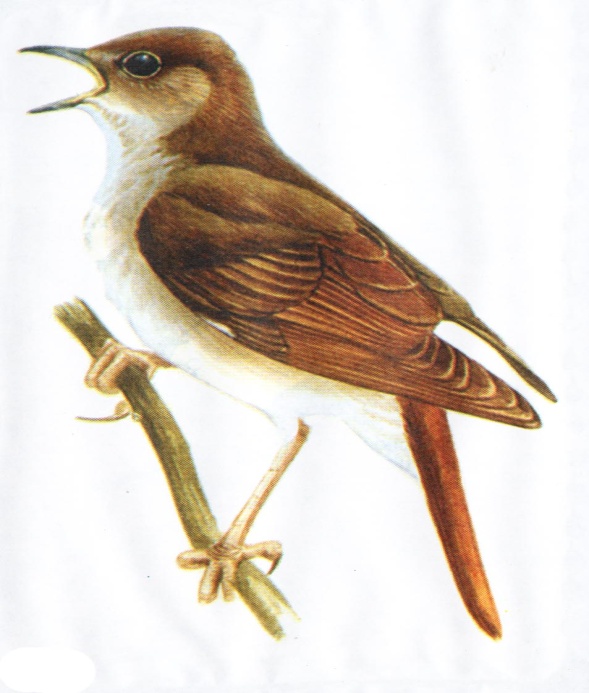 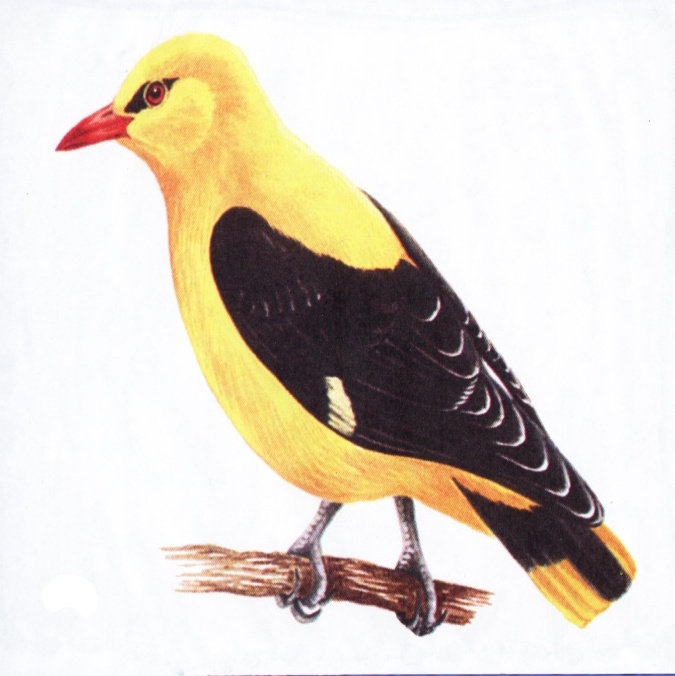 иволга
соловей
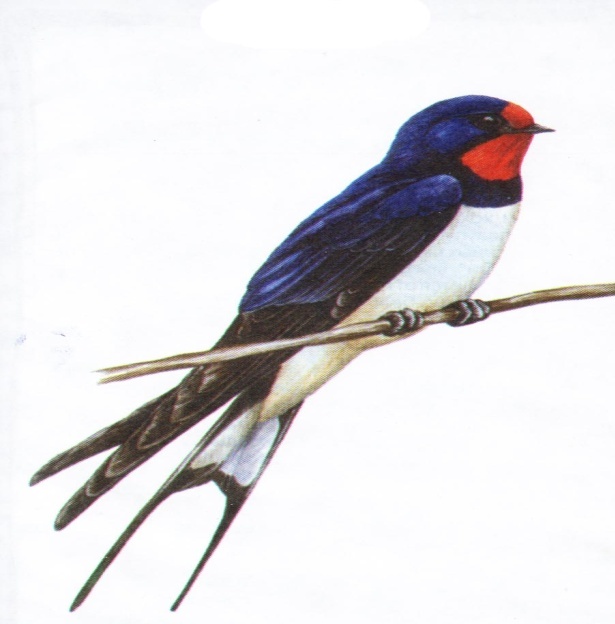 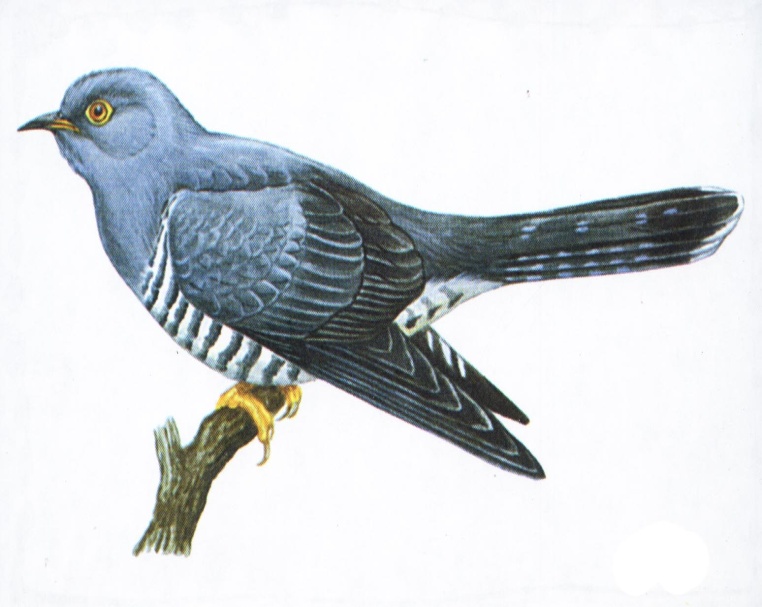 кукушка
ласточка
Цаплю, лебедя, утку встретишь на берегу рек и озер.
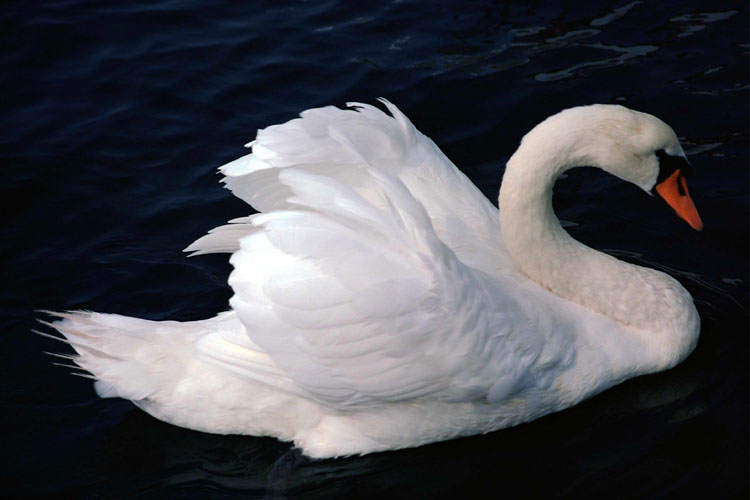 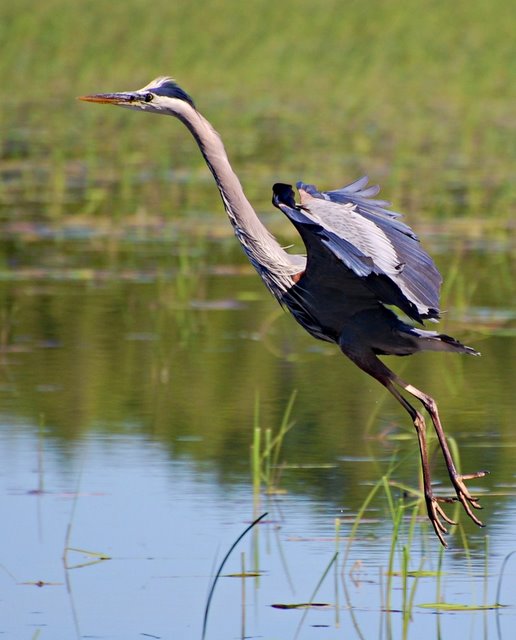 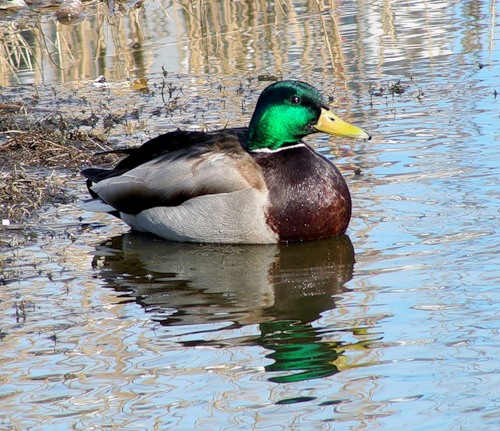 Без этих птиц невозможно представить  лес.
Назовите их.
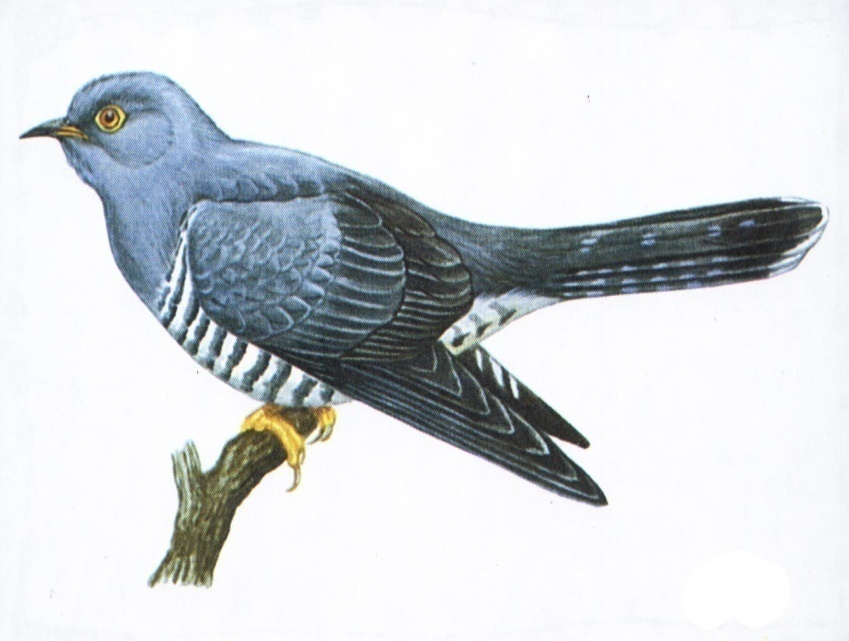 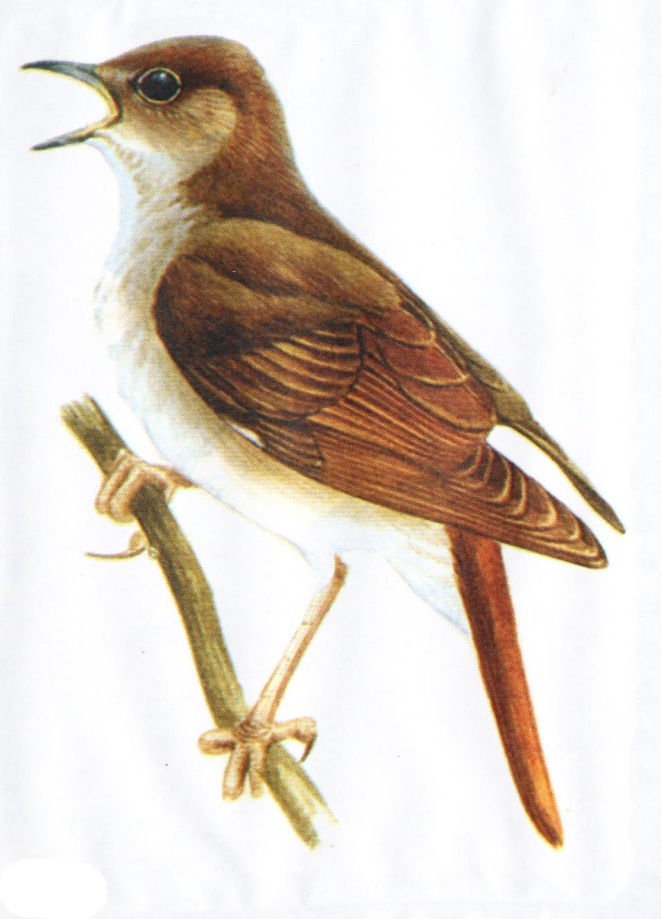 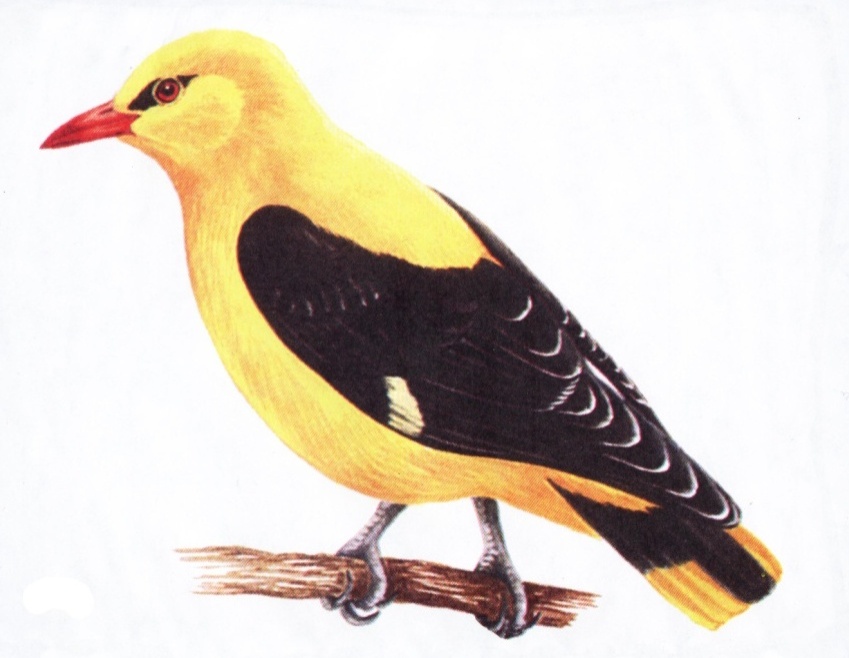 У каждой птицы есть свой домик – гнездо. 
Аист устраивается на видном месте – крыше дома, высоком дереве или столбе. Гнездо он складывает из больших прутьев и веток
.
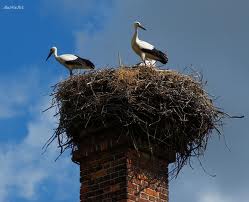 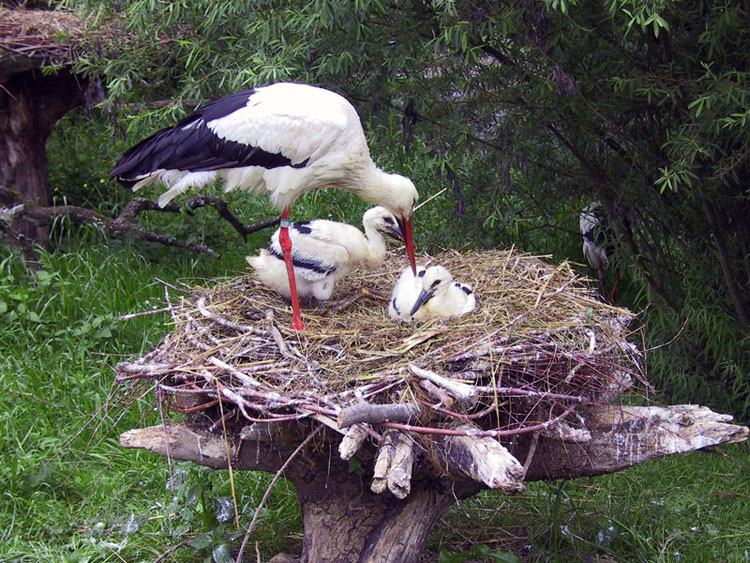 Гнездо грача напоминает разлохмаченную шапку. Грачи устраиваются целыми колониями. Строят гнезда из сучьев.
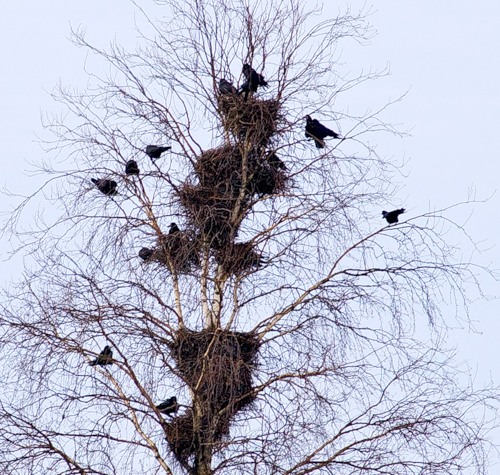 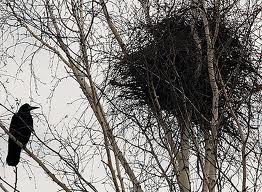 Осторожная утка прячет гнездо недалеко от воды, в густых зарослях травы, кустах.
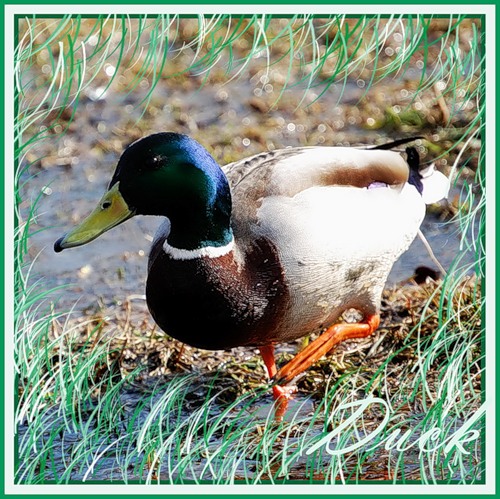 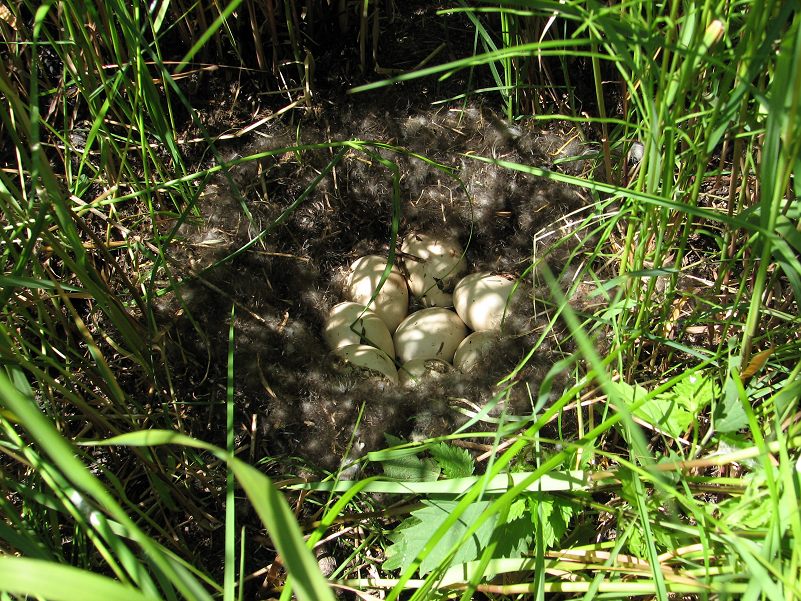 Дидактическая игра «4 лишний»
Какая птица лишняя? Объясни свой выбор.
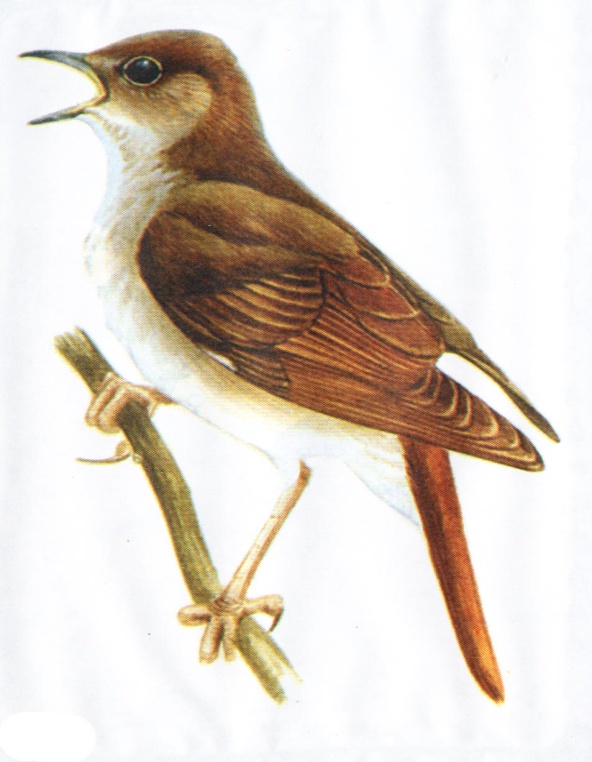 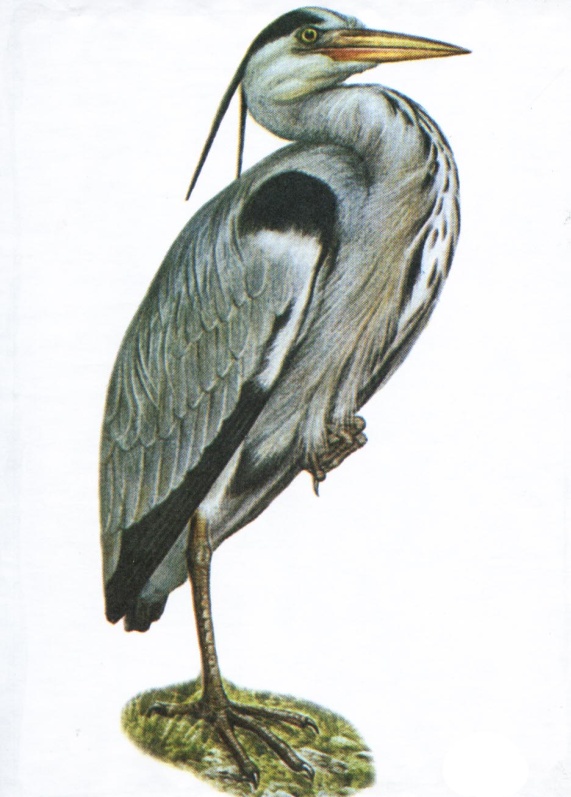 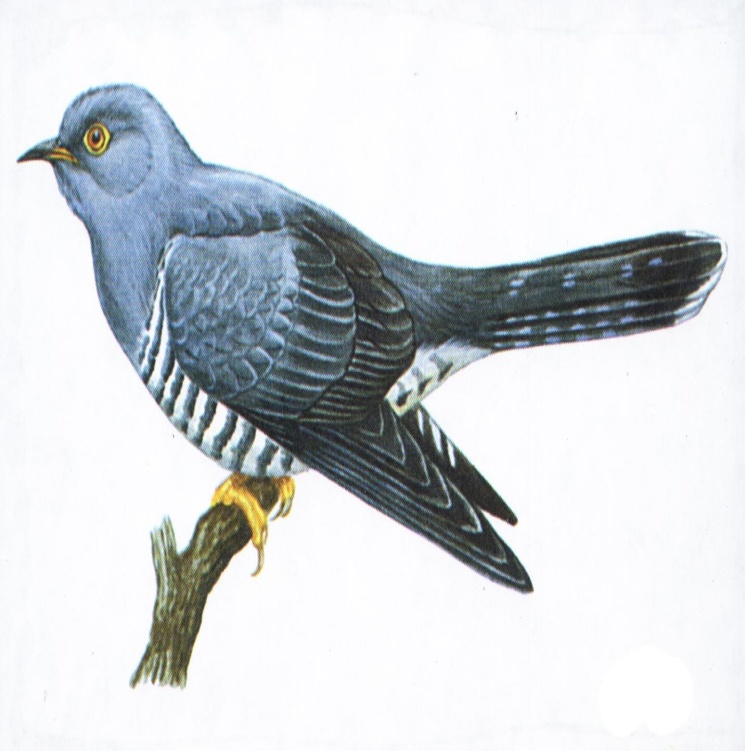 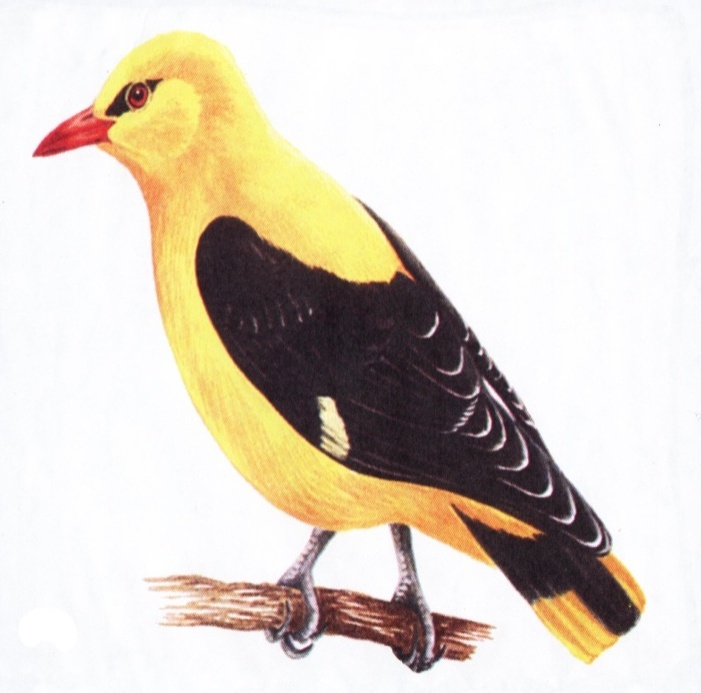 Птицы – наши помощники
Не обижайте птиц, разве можно обижать друзей? Лучше пригласите их в свой сад или двор. Для этого нужно построить хотя бы несколько птичьих домиков – как на картинке.  И птички будут знать: их ждут!
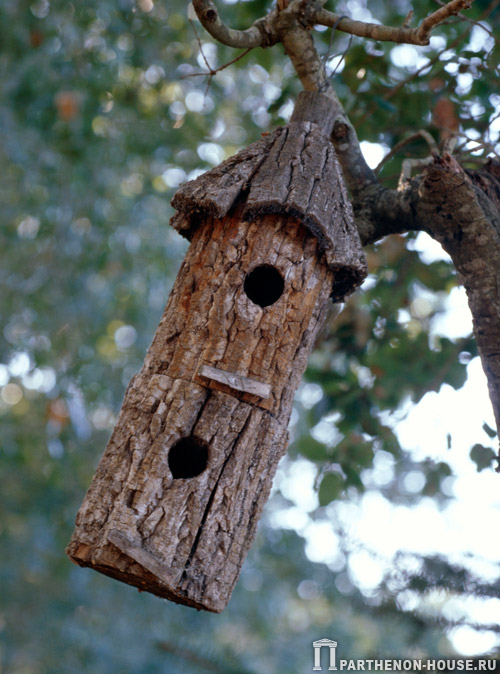 СПАСИБО ЗА ВНИМАНИЕ!